1
STWIERDZENIE NABYCIA SPADKU
ZABORSKIE TOWARZYSTWO NAUKOWE 
NIEODPŁATNE PORADY PRAWNE

Powiat Goleniowski 2021 r.
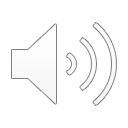 2
SPADEK
Definicja pojęcia spadek została określona w art. 922 Kodeksu cywilnego:
Są to prawa i obowiązki majątkowe zmarłego, które przechodzą z chwilą jego śmierci na jedną lub kilka osób (§1);
Długi spadkowe (koszty pogrzebu spadkodawcy w takim zakresie, w jakim pogrzeb ten odpowiada zwyczajom przyjętym w danym środowisku, koszty postępowania spadkowego, obowiązek zaspokojenia roszczeń o zachowek oraz obowiązek wykonania zapisów zwykłych i poleceń, jak również inne obowiązki) (§3).
Nie należą do spadku prawa i obowiązki zmarłego ściśle związane z jego osobą, jak również prawa, które z chwilą jego śmierci przechodzą na oznaczone osoby niezależnie od tego, czy są one spadkobiercami (§2).
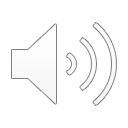 3
TYTUŁY NABYCIA SPADKU
Dziedziczenie ustawowe
Dziedziczenie testamentowe
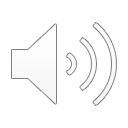 4
KTO MOŻE ZOSTAĆ SPADKOBIERCĄ
Żyjąca osoba fizyczna
Istniejąca osoba prawna
Nasciturus  (dziecko w chwili otwarcia spadku już poczęte może być spadkobiercą, jeżeli urodzi się żywe)
Fundacja ustanowiona w testamencie przez spadkodawcę, jeżeli zostanie wpisana do rejestru w ciągu dwóch lat od ogłoszenia testamentu
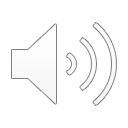 5
KTO NIE MOŻE BYĆ SPADKOBIERCĄ
Osoba fizyczna, która nie żyje w chwili otwarcia spadku
Osoba prawna, która nie istnieje w chwili otwarcia spadku
6
NIEGODNOŚĆ DZIEDZICZENIA
KTO: Spadkobierca 
PRZEZ KOGO: Sąd w postępowaniu procesowym - pozew
PRZESŁANKI:
1)  dopuścił się umyślnie ciężkiego przestępstwa przeciwko spadkodawcy;
2)  podstępem lub groźbą nakłonił spadkodawcę do sporządzenia lub odwołania testamentu albo w taki sam sposób przeszkodził mu w dokonaniu jednej z tych czynności;
3)  umyślnie ukrył lub zniszczył testament spadkodawcy, podrobił lub przerobił jego testament albo świadomie skorzystał z testamentu przez inną osobę podrobionego lub przerobionego.
KONSEKWENCJE: Spadkobierca niegodny zostaje wyłączony od dziedziczenia, tak jakby nie dożył otwarcia spadku
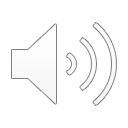 7
PRZYJĘCIE I ODRZUCENIE SPADKU, TERMIN
Spadkobierca może bądź przyjąć spadek:
 bez ograniczenia odpowiedzialności za długi (przyjęcie proste)
 przyjąć spadek z ograniczeniem tej odpowiedzialności (przyjęcie z dobrodziejstwem inwentarza)
 bądź też spadek odrzucić.
TERMIN: sześć miesięcy od dnia, w którym spadkobierca dowiedział się o tytule swego powołania
W obecnym stanie prawnym brak oświadczenia spadkobiercy w ww. terminie jest jednoznaczny z przyjęciem spadku z dobrodziejstwem inwentarza.
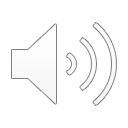 8
STWIERDZENIE NABYCIA SPADKU
Sądowne – postanowienie o stwierdzeniu nabycia spadku
U notariusza – akt poświadczenia dziedziczenia
Taka sama moc prawna obu aktów prawnych
Notariusz sporządzi akt poświadczenia dziedziczenia wówczas, gdy nie ma wątpliwości, kto będzie spadkobiercą i nie jest to sporne. Do notariusza powinni udać się wszyscy spadkobiercy i złożyć oświadczenia, co do okoliczności spadkowych: czy spadkodawca miał inne dzieci, ile razy zawierał związek małżeński, czy ma dzieci z nieformalnych związków, itd. 
Co do zasady Sąd rozstrzyga sprawy bardziej sporne, gdy nie jest dokładnie znany krąg spadkobierców lub w rozstrzygane mają być kwestie związane z ważnością sporządzonych przez spadkodawcę testamentów czy braku zgodnych wniosków spadkobierców.
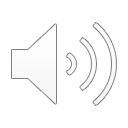 9
SĄDOWNE STWIERDZENIE NABYCIA SPADKU
Właściwość sądu: Sądem właściwym do rozpoznania wniosku o stwierdzenie nabycia spadku jest Sąd Rejonowy Wydział Cywilny ostatniego miejsca zamieszkania osoby zmarłej (decyduje wpis w akcie zgonu);
 jeżeli jego miejsca zwykłego pobytu w Polsce nie da się ustalić, sąd miejsca, w którym znajduje się majątek spadkowy lub jego część (sąd spadku). W braku powyższych podstaw sądem spadku jest sąd rejonowy dla m.st. Warszawy.
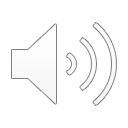 10
WNIOSEK O STWIERDZENIE NABYCIA SPADKU
może złożyć każdy, kto ma w tym interes (art. 1025 § 1 k.c.);
Wymogi formalne wniosku:
oznaczenie sądu, do którego jest kierowany, 
oznaczenie przedmiotu sprawy, 
oznaczenie uczestników postępowania, adresów uczestników, numer PESEL lub NIP wnioskodawcy (art. 126 § 1 i 2 k.p.c. w zw. z art. 13 § 2 k.p.c.),
Potwierdzenie uiszczenia opłaty sądowej od wniosku (100 zł art. 49 ust. 1 uksc) oraz opłaty za wpis dokonywany w Rejestrze Spadkowym (5 zł art. 95i ust.3 pr. o notariacie)
Jeżeli ww. dane nie zostaną wskazane we wniosku, przewodniczący wezwie wnioskodawcę do uzupełnienia braków formalnych wniosku w terminie tygodniowym. W razie nieuzupełnienia braków formalnych, wniosek podlega zwrotowi (art. 130 § 1 i 2 k.p.c. w zw. z art. 13 § 2 k.p.c.).
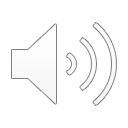 11
ELEMENTY WNIOSKU - UCZESTNICY POSTĘPOWANIA
wszystkie osoby, które są potencjalnymi spadkobiercami;
gdy spadkodawca pozostawił testament to we wniosku należy wskazać również spadkobierców ustawowych, którzy dziedziczyliby, gdyby testament nie był sporządzony;
krąg uczestników postępowania sąd ustala z urzędu (art. 510 k.p.c., art. 670 k.p.c.);
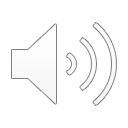 12
ELEMENTY WNIOSKU – ISTOTNE INFORMACJE
Data śmierci spadkodawcy – dla określenia stanu prawnego, jaki znajduje zastosowanie do dziedziczenia (np. jeżeli spadkodawca zmarł w 1989 r. to w postępowaniu o stwierdzenie nabycia spadku zastosowanie znajdą przepisy z 1989 r.), oraz dla okoliczności, że stwierdzenie nabycia spadku nie może nastąpić przed upływem sześciu miesięcy od otwarcia spadku (śmierci spadkodawcy), chyba że wszyscy znani spadkobiercy złożyli już oświadczenia o przyjęciu lub o odrzuceniu spadku (art. 1026 k.c.);
Miejsce ostatniego stałego pobytu spadkodawcy – dla określenia właściwego sądu;
Czy spadkodawca pozostawił testament – dla określenia kręgu spadkobierców;
Sytuacja rodzinna spadkodawcy – dla określenia kręgu spadkobierców.
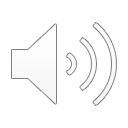 13
CZEGO SĄD NIE ORZEKA W POSTANOWIENIU O STWIERDZENIU NABYCIA SPADKU
o niegodności spadkobiercy na podstawie art. 928 k.c. (właściwy jest tryb procesowy, pozew);   
o wyłączeniu małżonka od dziedziczenia na podstawie art. 940 k.c. (tryb procesowy, pozew);
o składnikach wchodzących w skład spadku (postępowanie o dział spadku).
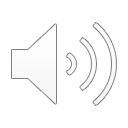 14
AKT POŚWIADCZENIA DZIEDZICZENIA
ustawowego lub testamentowego, z wyłączeniem dziedziczenia na podstawie testamentów szczególnych (art. 95a Prawa o notariacie);
nie obowiązuje zasada ostatniego miejsca stałego pobytu spadkodawcy (notariusz z Goleniowa może sporządzić akt poświadczenia dziedziczenia np. w sprawie spadkodawcy ostatnio stale zamieszkałego w Rzeszowie);
przed sporządzeniem APD, notariusz sporządza protokół dziedziczenia przy udziale wszystkich osób zainteresowanych
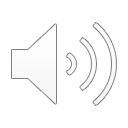 15
PROTOKÓŁ DZIEDZICZENIA - ELEMENTY
zgodne żądanie poświadczenia dziedziczenia złożone przez osoby biorące udział w spisywaniu protokołu oraz oświadczenia o: 
istnieniu lub nieistnieniu osób, które wyłączałyby znanych spadkobierców od dziedziczenia lub dziedziczyłyby wraz z nimi;
znanych testamentach spadkodawcy lub braku takich testamentów;
że w odniesieniu do spadku nie zostało uprzednio wydane postanowienie o stwierdzeniu nabycia spadku i nie toczy się postępowanie o stwierdzenie nabycia spadku ani nie został sporządzony akt poświadczenia dziedziczenia;
czy w skład spadku wchodzi gospodarstwo rolne oraz który spośród spadkobierców powołanych do spadku z ustawy odpowiada warunkom przewidzianym do dziedziczenia gospodarstwa rolnego;
obywatelstwie i miejscu zwykłego pobytu spadkodawcy w chwili śmierci;
czy były składane oświadczenia o przyjęciu lub odrzuceniu spadku lub zapisu windykacyjnego, czy zostało wydane orzeczenie dotyczące niegodności spadkobiercy lub osoby, na której rzecz został uczyniony zapis windykacyjny, oraz czy były zawierane umowy z przyszłym spadkodawcą w przedmiocie zrzeczenia się dziedziczenia po nim;
czy w skład spadku wchodzą własność lub wieczyste użytkowanie nieruchomości położonych na terytorium Rzeczypospolitej Polskiej lub udziały, akcje lub ogół praw i obowiązków w spółce handlowej będącej właścicielem lub wieczystym użytkownikiem nieruchomości położonych na terytorium Rzeczypospolitej Polskiej, o ile nie zostało ono już złożone w toku wcześniejszych czynności - jeżeli w kręgu osób zainteresowanych znajduje się cudzoziemiec w rozumieniu art. 1 ust. 2 ustawy z dnia 24 marca 1920 r. o nabywaniu nieruchomości przez cudzoziemców;
w skład spadku wchodzi przedsiębiorstwo w spadku objęte zarządem sukcesyjnym;
wzmiankę o pouczeniu przez notariusza o odpowiedzialności karnej za składanie fałszywych oświadczeń.
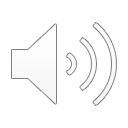 16
WPIS APD DO REJESTRU SPADKOWEGO
Notariusz dokonuje wpisu aktu poświadczenia dziedziczenia do Rejestru Spadkowego niezwłocznie po jego sporządzeniu poprzez wprowadzenie APD (za pośrednictwem systemu teleinformatycznego) do Rejestru Spadkowego. 
Z chwilą dokonania wpisu notariusz otrzymuje za pośrednictwem ww. systemu zawiadomienie o zarejestrowaniu oraz możliwości uzyskania potwierdzenia zarejestrowania aktu poświadczenia dziedziczenia ze wskazaniem numeru wpisu. 
Na APD notariusz umieszcza adnotację o zarejestrowaniu w Rejestrze Spadkowym wraz ze wskazaniem numeru, który wynika z kolejności wpisu oraz precyzyjnej daty tego zarejestrowania. Od zarejestrowania aktu zależy to, czy uzyskanie aktu poświadczenia dziedziczenia wywoła skutki prawne.
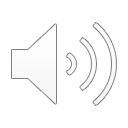 17
ZAREJESTROWANIE APD NIE NASTĘPUJE:
jeżeli akt poświadczenia dziedziczenia albo prawomocne postanowienie w przedmiocie stwierdzenia nabycia spadku dotyczące tego samego spadku zostały już wpisane do Rejestru Spadkowego.
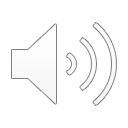 18
TERMIN DO SPORZĄDZENIA APD
Poświadczenie dziedziczenia nie może nastąpić przed upływem 6 miesięcy od otwarcia spadku (śmierci spadkodawcy), chyba że wszyscy znani spadkobiercy złożyli już oświadczenia o przyjęciu lub odrzuceniu spadku – związek z art. 1015 k.c. 6 miesięcy na złożenie oświadczenia o przyjęciu lub odrzuceniu spadku.
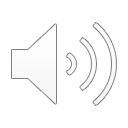 19
MOC PRAWNA APD
Zarejestrowany akt poświadczenia dziedziczenia ma skutki prawomocnego postanowienia o stwierdzeniu nabycia spadku.
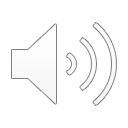 20
SKUTKI STWIERDZENIA NABYCIA SPADKU / AKTU POŚWIADCZENIA DZIEDZICZENIA
domniemanie, że osoba wskazana w akcie/orzeczeniu jest spadkobiercą – zgodnie z art. 1025 § 2 k.c. (domniemanie wzruszalne),
dowód na potwierdzenie faktu bycia spadkobiercą (art. 1027 k.c.), są wyłącznym dowodem bycia spadkobiercą w stosunku do osoby trzeciej, która nie rości sobie praw do spadku z tytułu dziedziczenia,
ochrona nabywcy w dobrej wierze (art. 1028 k.c.) osoba dokonująca ważnej czynności prawnej z osobą dysponującą postanowieniem o nabyciu spadku albo poświadczenie dziedziczenia, nie będącą jednak faktycznie spadkobiercą, o ile w chwili dokonania czynności nie działa w złej wierze, podlega ochronie prawnej.
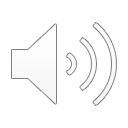 21
DZIĘKUJĘ ZA UWAGĘ

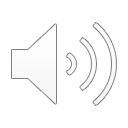